Wednesday
D-Day Landings Diary
Imagine you are in this landing craft about to land on one of the Normandy beaches and face the German army.

You are going to write a diary entry explaining what happened on the beaches on D-Day.

Use these questions to help you:
What can you hear on the landing craft?
What can you smell?
What are you carrying/wearing? Is it heavy?
How does the motion of the boat affect you? 
How do you feel?
What are your emotions as you get closer to the beach?

Watch the clip on the next slide to get you in character!
Narrated letter home of an American soldier
Plenary
Share diary entries.
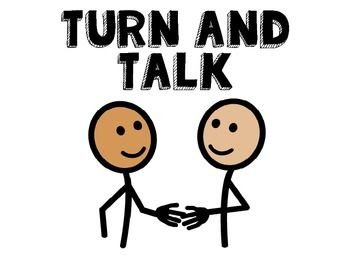